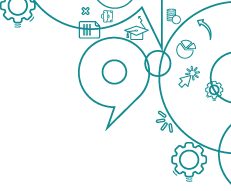 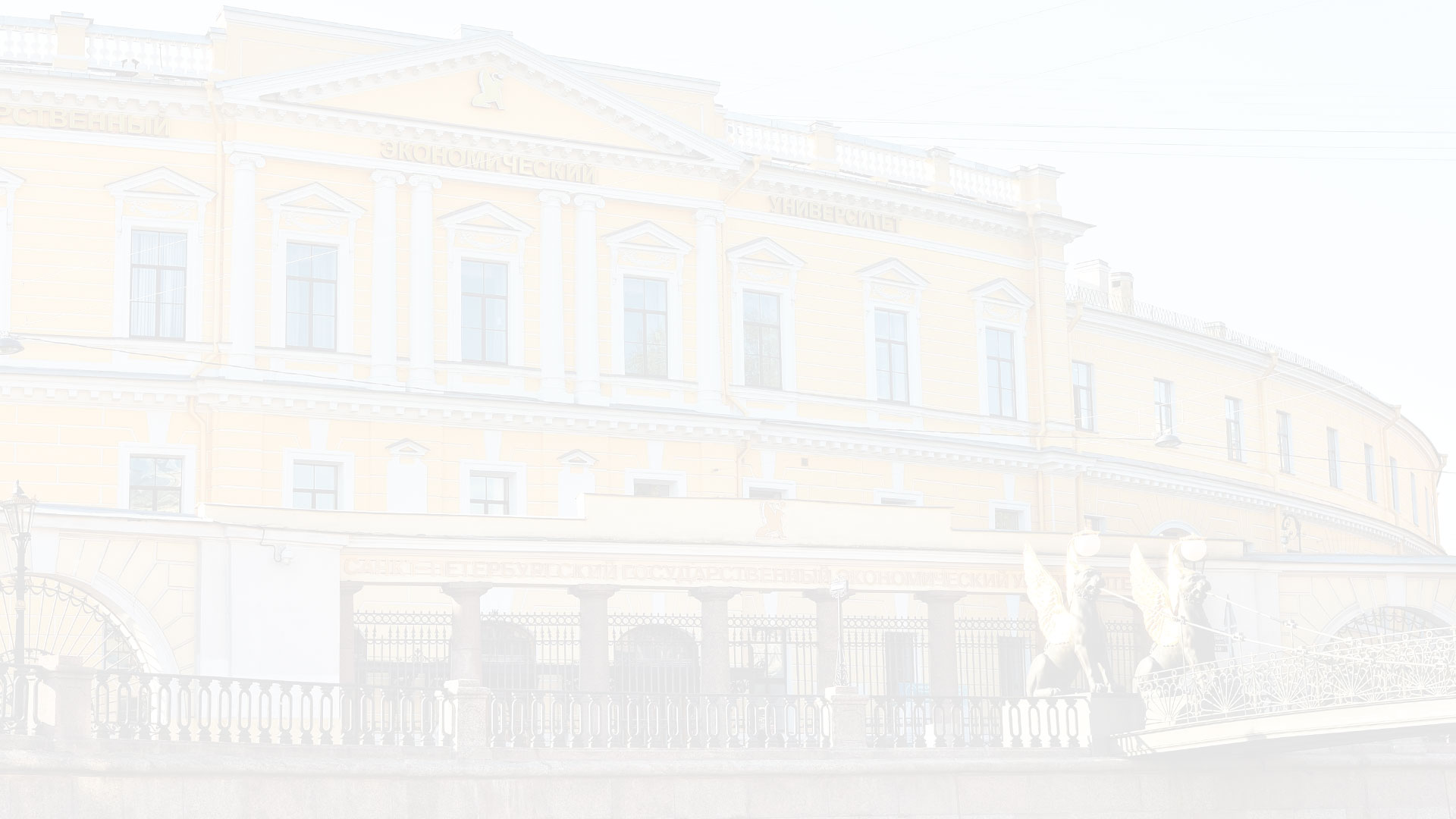 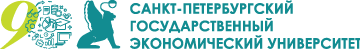 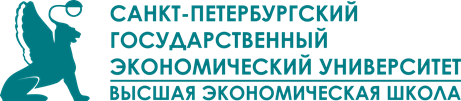 Интеграция бизнес-школ и корпораций как фактор устойчивого развития инновационной экономики
Русинов В.М.
2021
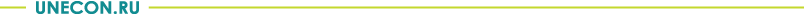 Современная конкуренция – вызов для системного развития корпораций на инновационной основе
Задача обеспечения конкурентоспособности корпораций в условиях перехода к устойчивому развитию экономики
Формирование принципиально новых, эффективных механизмов сбалансированного развития корпораций  в области производства, экономики, социума и охраны окружающей среды, обеспечивающих достижение лидерских позиций на рынке за счет реализации соответствующих инноваций и системного развития персонала
Гиперконкуренция (многоаспектный характер, высокая динамичность, предельная агрессивность и т.п.)
Комплексное влияние научно-технических, социально-экономических, экологических и политических трендов на развитие и конкурентоспособность корпораций
Ключевая роль бизнес команд в обеспечении конкурентоспособности корпораций
«Инновации – это то, что отделяет лидера рынка от аутсайдеров»
Стив Джобс
Русинов В.М.
Русинов М.В.
2
Инновации как ключевой фактор конкурентоспособности корпорации
Современная конкуренция
Система объектов:
 потребители,
инвесторы,
разработчики,
поставщики
Уровень: 
гиперконкуренция 
(системность, высокая 
динамичность,
предельная 
агрессивность и т.п.)
Интегрированный
 комплекс средств: 
передовые НТР, 
маркетинг и цены,
организационные и 
финансовые модели,
социальные программы
Ключевой фактор успеха – 
применение модели системных инноваций 
на основе непрерывного развития  персонала
Русинов В.М.
Русинов М.В.
3
Инновационная гиперконкуренция иизменения корпоративных требований к персоналу
Современная конкуренция (гиперконкуренция)
Требования корпораций к персоналу
Владение системными компетенциями 
(в т.ч. в сфере устойчивого развития)
Развитые творческие 
способности и инициативность
Обучаемость и способность к саморазвитию
Высокий уровень
квалификации
Коммуникативность и неконфликтность, устойчивость к стрессам
Услуги субъектов, формирующих и развивающих компетенции персонала
Бизнес-школы, Университеты (ВУЗы),
Русинов В.М.
Русинов М.В.
4
Проблемы рынка ДПО при переходе к устойчивому развитию экономики инновационного типа (система «Корпорации – Бизнес-школы»)
Узкая специализация портфелей ДПП, отсутствие системности ДПП для обеспечения устойчивого развития
Потребность в высококвалифицированном персонале
Обособленность образовательных, консалтинговых и рекрутинговых услуг
Потребность в работниках, владеющих системными компетенциями (в т.ч. в сфере устойчивого развития)
Неразвитость практики преемственного (непрерывного) обучения
Бизнес-корпорации
Бизнес-школы
Потребность в инициативных работниках с высоким творческим потенциалом
Запаздывание в реализации ДПП по прогрессивным тематикам
Потребность в работниках, способных к саморазвитию
Недостаточность сетевых ДПП, реализуемых по модели «открытого» обучения
Потребность в коммуникативных, неконфликтных работниках
Неразвитость системы аутсорсинговых услуг для корпоративных клиентов (например в области подбора персонала, экспертизы НТР)
Русинов В.М.
Русинов М.В.
5
Основные барьеры для развития эффективного взаимодействия бизнес-школ и корпораций
Русинов В.М.
Русинов М.В.
Актуальные задачи и решения в области совершенствования взаимодействия корпораций и бизнес-школ
7
Контакты
Высшая экономическая школа СПбГЭУ – бизнес-школа нового типа, реализующая передовые методы работы, совместные проекты с другими университетами, бизнес-школами и корпоративными заказчиками.
Приглашаем к сотрудничеству!
День открытых дверей – 20 мая 2021 года в 18-30
Высшая экономическая школа СПбГЭУ
191023, г. Санкт-Петербург,
наб. канала Грибоедова, д. 34.
Тел.: (812) 310-38-62, 314-01-20. 
E-mail: dir@hes.spb.ru
Сайт: www.hes.spb.ru
Русинов В.М.
Русинов М.В.